Кыргыз тили илими кафедрасынын профессордук окутуучулук курамынынрезюмелери
Элчиев Жаанбай Элчиевичкыргыз тили илими кафедрасыны башчысы, ф.и.д., профессор
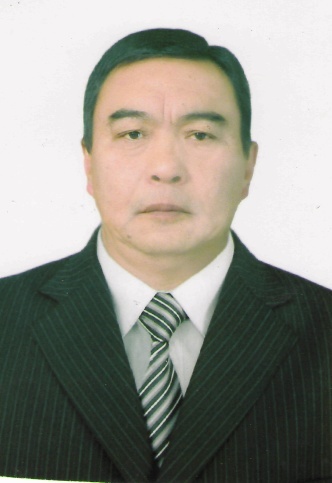 Нуруев Тыныбек Эркебаевичкыргыз тили илими кафедрасынын профессору ф.и.к.
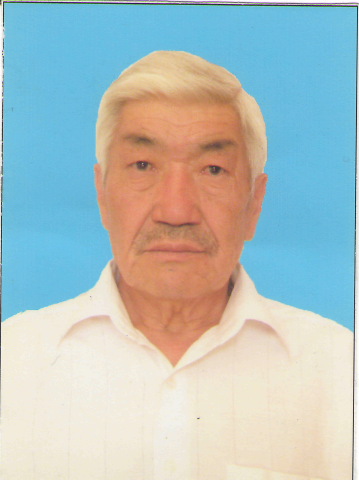 Турганбаев Нурмамат Орозовичкыргыз тили илими кафедрасынын доценти ф.и.к.
Нармырзаева Курманжан Жыргалбаевнакыргыз тили илими кафедрасынын доценти ф.и.к.
Кошуева Майниса Жумаевнакыргыз тили илими кафедрасынын доценти ф.и.к.
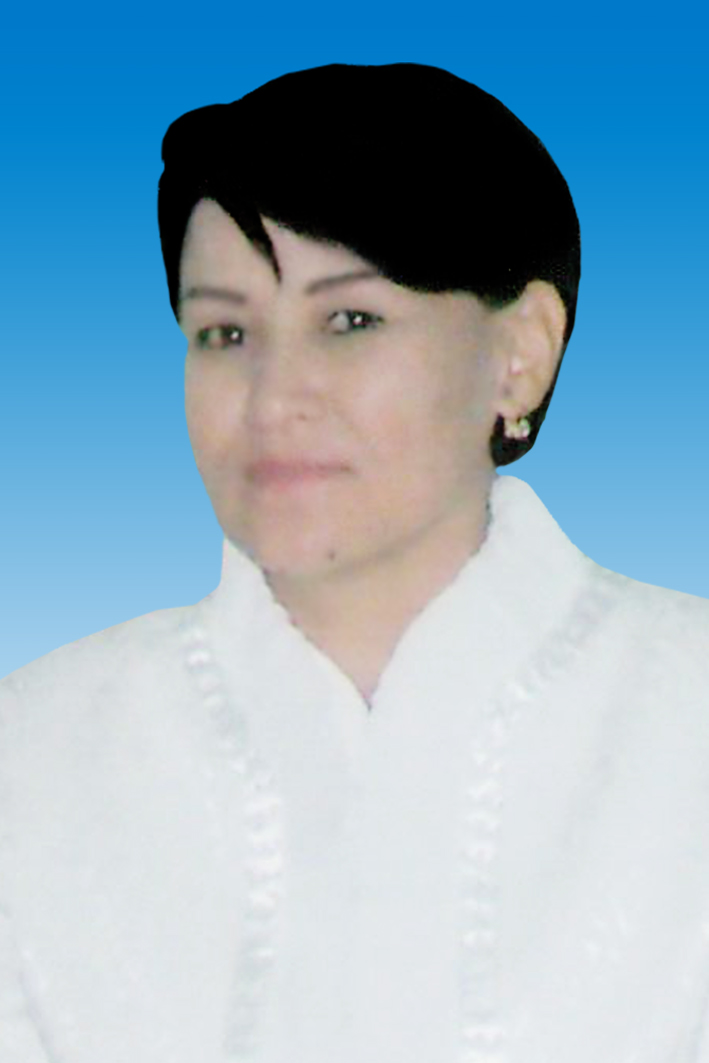 Камардинова Уялхан Нурмаматовнакыргыз тили илими кафедраснын доценти, ф.и.к.
Шарипова Мастура Сайпидиновнакыргыз тили илими кафедрасынын доценти п.и.к.
Мапаева Нуржамал Абдиллажановнакыргыз тили илими кафедрасынын доценти  ф.и.к.
Кожоева Гүлжамал Жайлообаевнакыргыз тили илими кафедраснын доценти ф.и.к.
Тажибаева Жыпрагүл Жамшитовнакыргыз тили илими кафедраснын окутуучусу
Шапаңова Курманжан Ныязбековнакыргыз тили илими кафедраснын катчы-референти